Session 1B:
Identifying Inquiry and Stating the Problem
In this second installment of Session 1, participants are expected to: 
describe how to frame research titles from prospective research problems; 
explain the significance of the sections under the first chapter of the research paper; and 
explain how to evaluate the first chapter of students' research.
Standards and Competencies
Identifying Inquiry and Stating the Problem
Content Standard: The learner demonstrates understanding of: (1) the range of research topics in area; (2) the value of research in area; and (3) the specificity and feasibility of problem posed.
Performance Standard: The learner is able to formulate clearly the statement of the research problem.
Learning Competencies
The learner…
introduces a research useful in daily life; 
writes a research title; 
describes background of research;
states research questions; 
cites benefits and beneficiaries of study; 
indicates scope and delimitation of study; and 
presents written statement of the problem.
This slideshow presentation will be made available through the trainer’s website: mathbychua.weebly.com.
Download the document to use it as reference.
Chapter Content
Chapter IINTRODUCTION
Background of the Study
Statement of the Problem
Significance of the Study
Scope and Delimitation
What can be said of the following pictures?









What variables can we determine from these pictures?
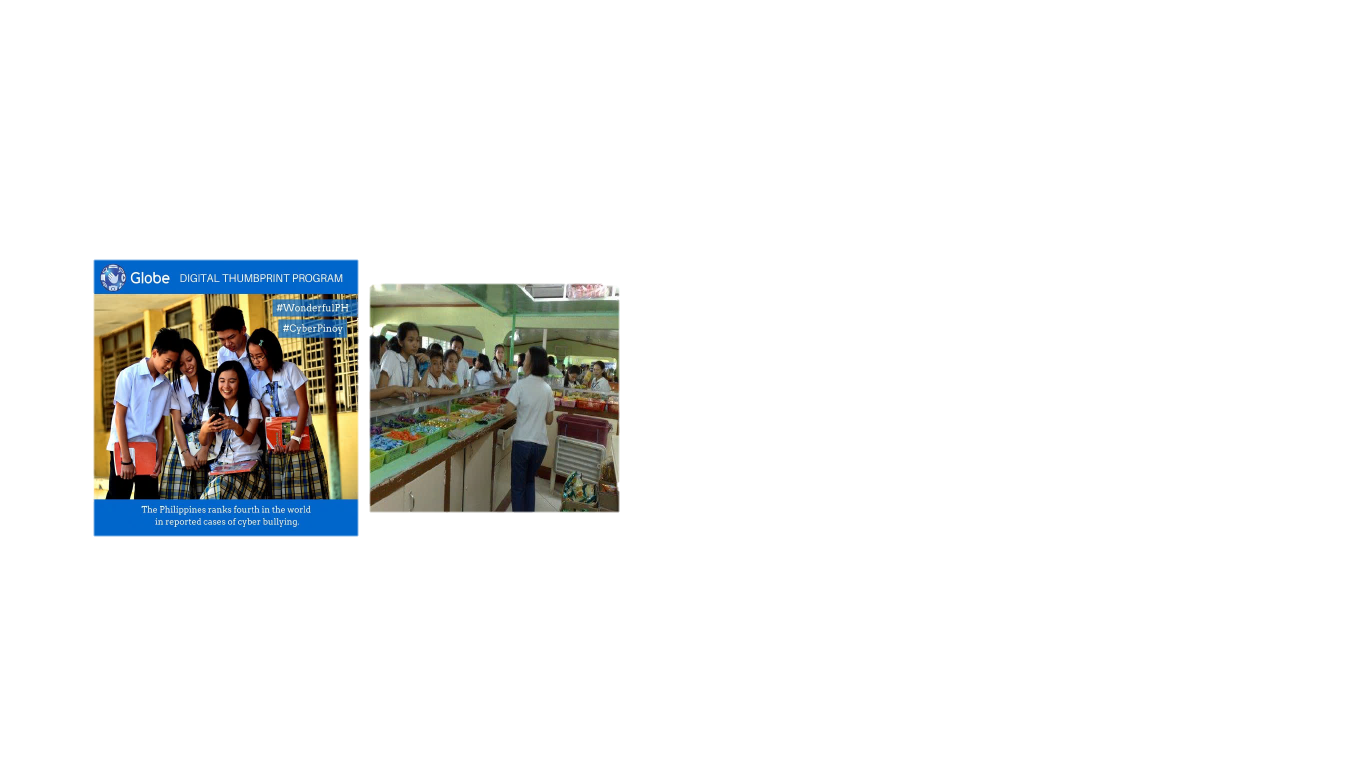 ACTIVITY THREE
Picturing the Problem
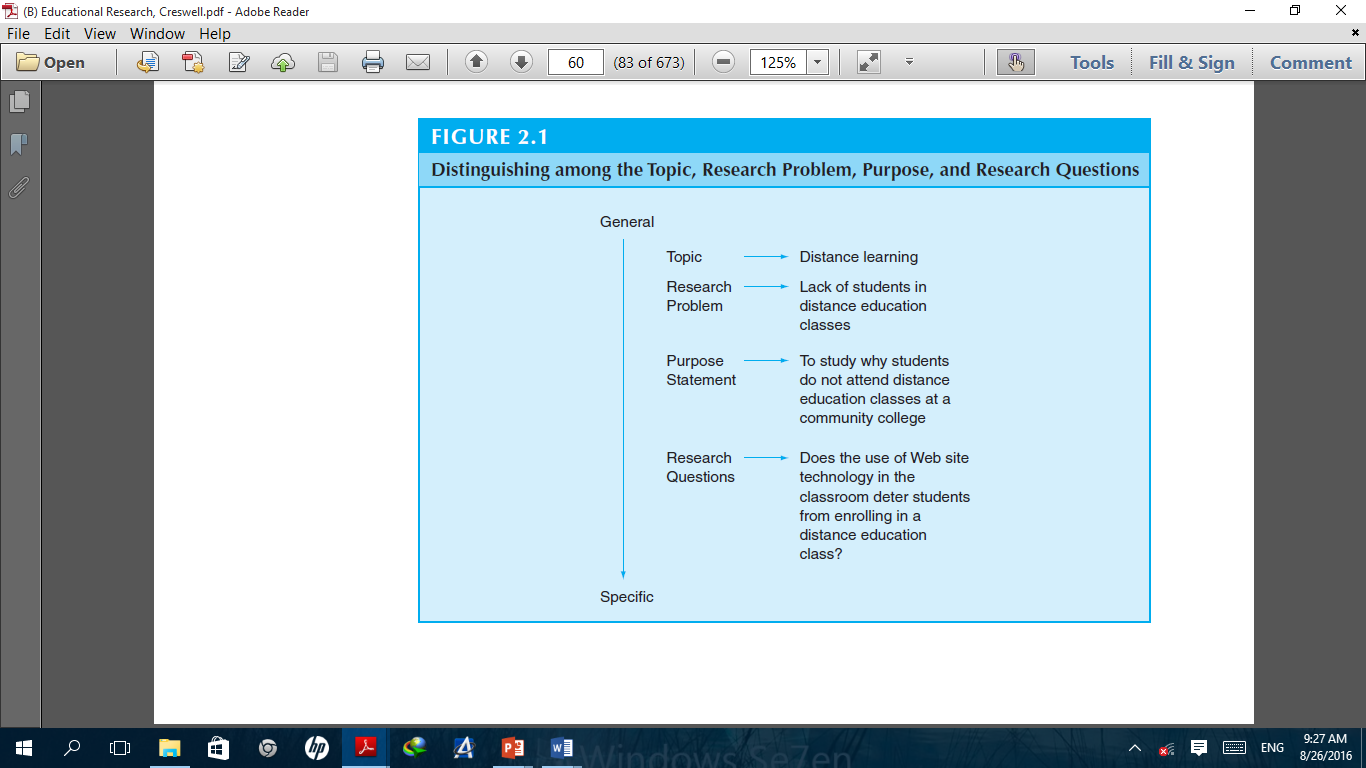 A research topic is the broad subject matter addressed by the study.
A research problem is a general educational issue, concern, or controversy addressed in research that narrows the topic.
A research question narrows the purpose into specific questions that the researcher would like answered or addressed in the study.
A purpose is the major intent or objective of the study used to address the problem
What are good sources of researchable problems?
Theories to be validated, extended, or modified
Other studies, particularly through research recommendations
National or international trends or situations to be described or improved
Real-life problems, issues, experiences, or situations of SHS students
1
2
3
4
Seeking a Problem
[Speaker Notes: ◆ Describing a research problem through a description of trends or a need for an
explanation of the relationship among variables
◆ Providing a major role for the literature through suggesting the research questions
to be asked and justifying the research problem and creating a need for the direction
(purpose statement and research questions or hypotheses) of the study
◆ Creating purpose statements, research questions, and hypotheses that are specific,
narrow, measurable, and observable
◆ Collecting numeric data from a large number of people using instruments with
preset questions and responses
◆ Analyzing trends, comparing groups, or relating variables using statistical analysis,
and interpreting results by comparing them with prior predictions and past research
◆ Writing the research report using standard, fixed]
What are the standards in writing the research title?
A research title must…
Lists key variables
be written in scientific or technical style
be concise (no more than 12 words) and non-repetitive
reflect SHS students’ context
not explicitly provide reference to the research design
Framing the Title
[Speaker Notes: ◆ Describing a research problem through a description of trends or a need for an
explanation of the relationship among variables
◆ Providing a major role for the literature through suggesting the research questions
to be asked and justifying the research problem and creating a need for the direction
(purpose statement and research questions or hypotheses) of the study
◆ Creating purpose statements, research questions, and hypotheses that are specific,
narrow, measurable, and observable
◆ Collecting numeric data from a large number of people using instruments with
preset questions and responses
◆ Analyzing trends, comparing groups, or relating variables using statistical analysis,
and interpreting results by comparing them with prior predictions and past research
◆ Writing the research report using standard, fixed]
WORKSHOP, 
STARTING FROM SCRTACH
The Research Title
As a group, decide on a researchable topic leading to a quantitative research suited to the level of SHS students.
This is the description that leads the reader to understanding the research questions and appreciate why they are asked.
In writing this section, 
Introduce and briefly define the variables under study
cite the most important study or related literature
be consistent with terms used
ensure that paragraphs summarize unresolved issues, conflicting findings, social concerns, or educational, national, or international issues.
write the last paragraph to highlight the research gap
Background of the Study
[Speaker Notes: ◆ Describing a research problem through a description of trends or a need for an
explanation of the relationship among variables
◆ Providing a major role for the literature through suggesting the research questions
to be asked and justifying the research problem and creating a need for the direction
(purpose statement and research questions or hypotheses) of the study
◆ Creating purpose statements, research questions, and hypotheses that are specific,
narrow, measurable, and observable
◆ Collecting numeric data from a large number of people using instruments with
preset questions and responses
◆ Analyzing trends, comparing groups, or relating variables using statistical analysis,
and interpreting results by comparing them with prior predictions and past research
◆ Writing the research report using standard, fixed]
This section contains the purpose statements and the research question(s).
In writing this section, follow the prescribed format:
“This study (or research) aims to…(make congruent with title).”
New paragraph:
“Specifically, this research (or study) seeks to answer the following questions:”
Phrase questions with the data to be collected in mind. Answer the questions and rephrase question, if your intended answer does not match the question.
Statement of the Problem
Determines the audience who will benefit from a study of the problem and explains how exactly will the results be significant to them.
In writing this section, 
In paragraph form, cite beneficiaries (e.g., teachers, teacher trainers, educators; curriculum developers, textbook writers; officials of school, division, region, central office; policy makers) of results of study.
For each beneficiary group, specifically describe how it will benefit from the findings.
No need to cite students: understood to benefit from research; not in a position to implement recommendations
Significance of the Study
This presents the coverage of the research in terms of location, time, respondents, etc., and the potential weaknesses or problems with the study identified
by the researcher.
In writing this section, 
cite data collection (period and school year);
identify schools involved, number of classes, their grade/year level, number of participants (or respondents, subjects), and topics of lessons covered (if applicable).
state inadequate measures of variables, loss or lack of participants, small sample sizes, errors in measurement, and other factors typically related to data collection and analysis.
Scope and Delimitation
WORKSHOP, CHAPTER ONE
Introduction
Background of the Study
Statement of the Problem
Significance of the Study
Scope and Delimitation